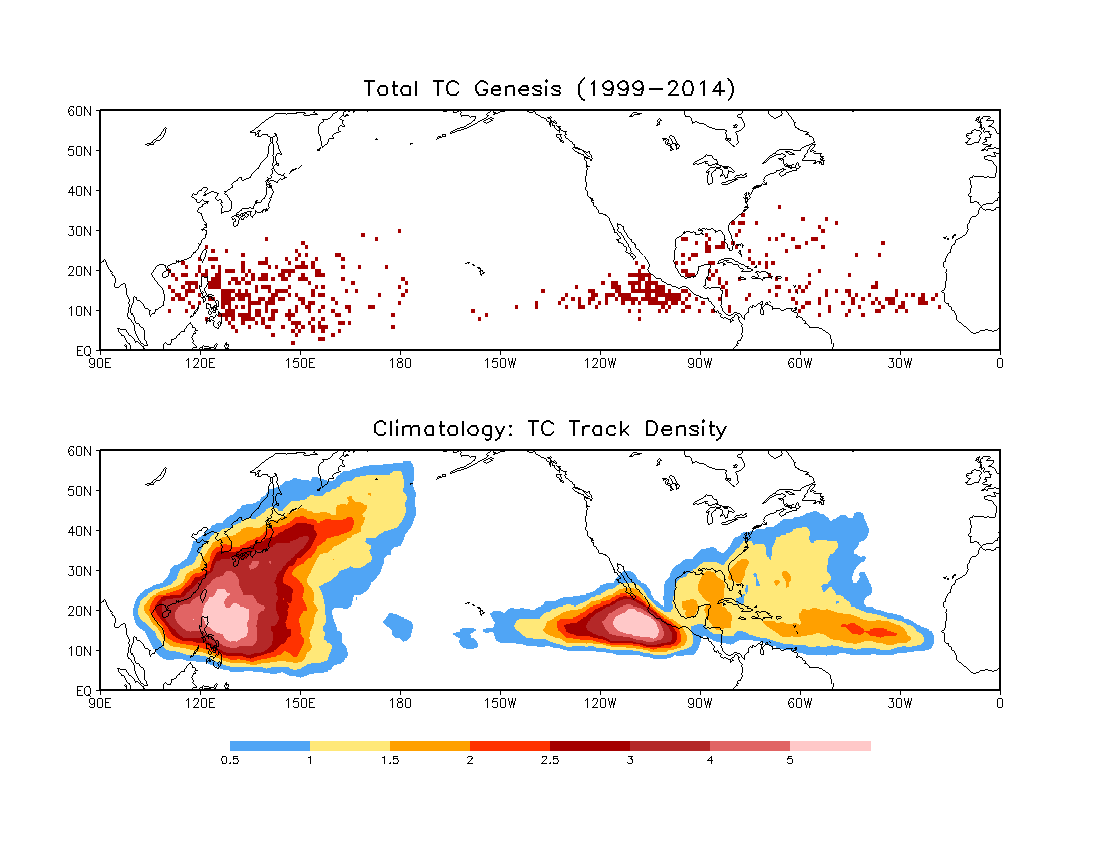 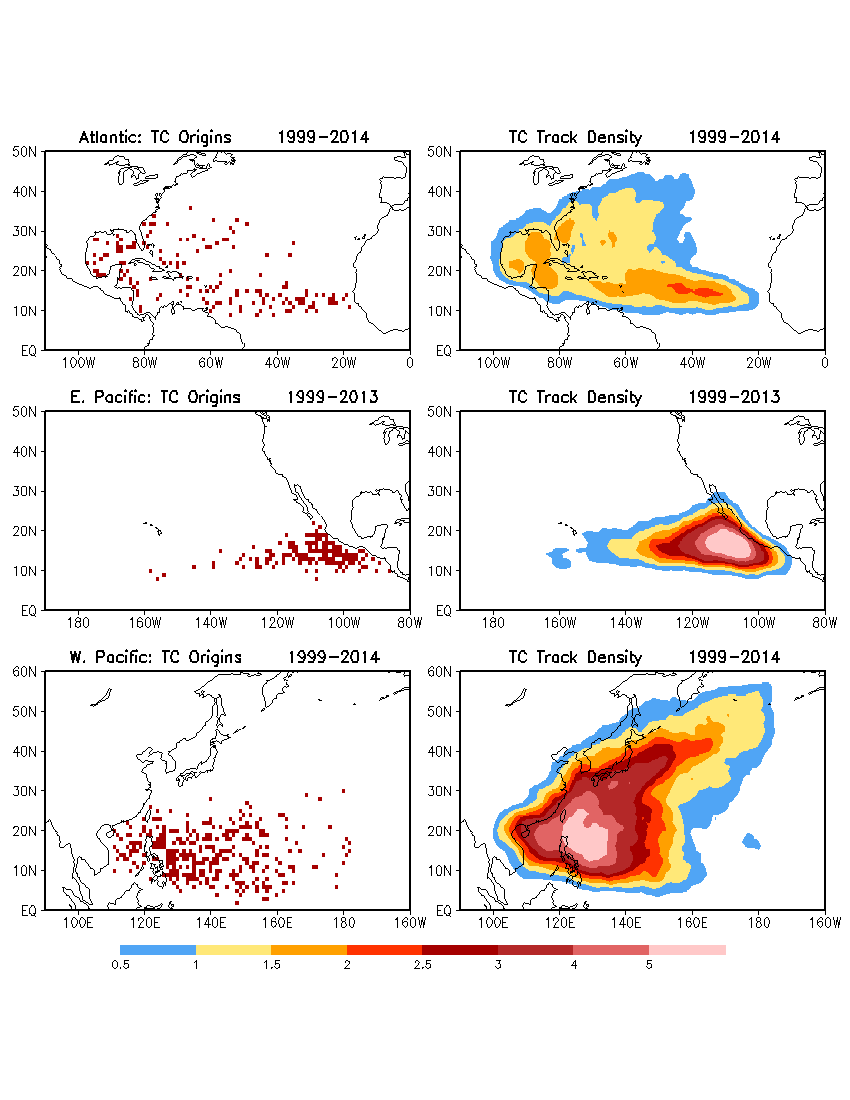 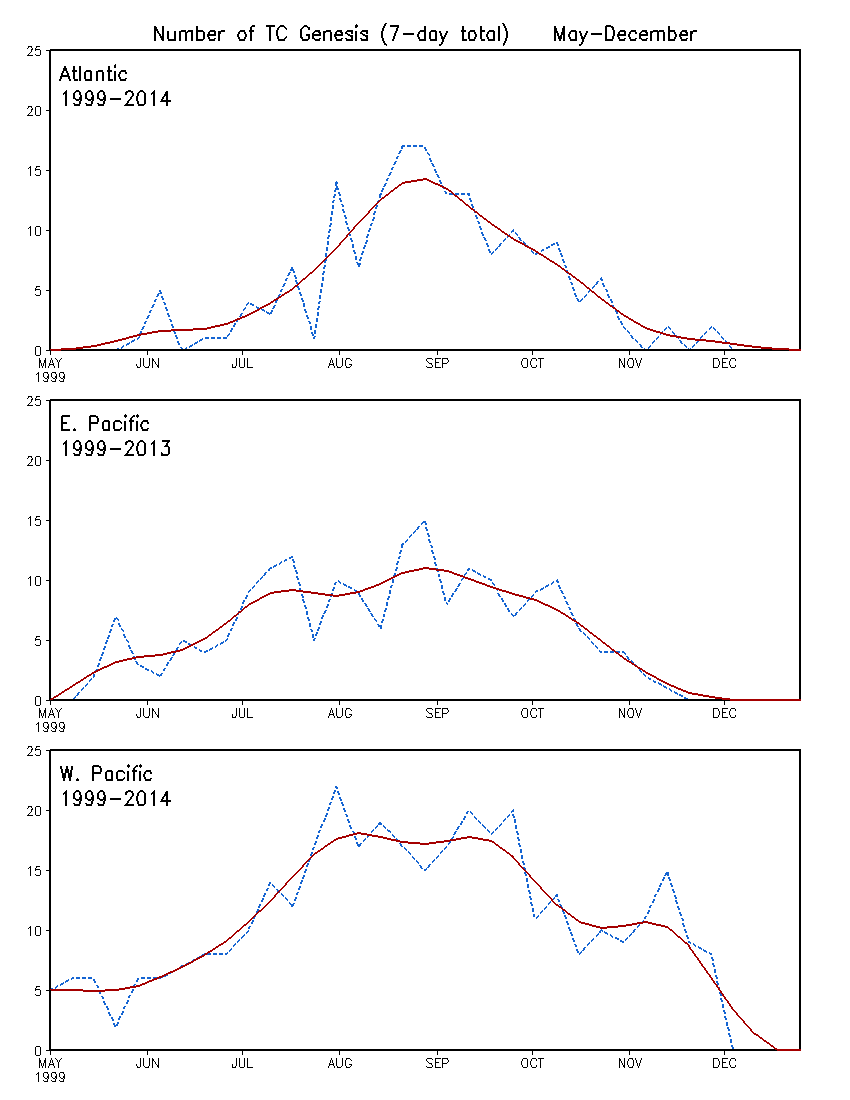 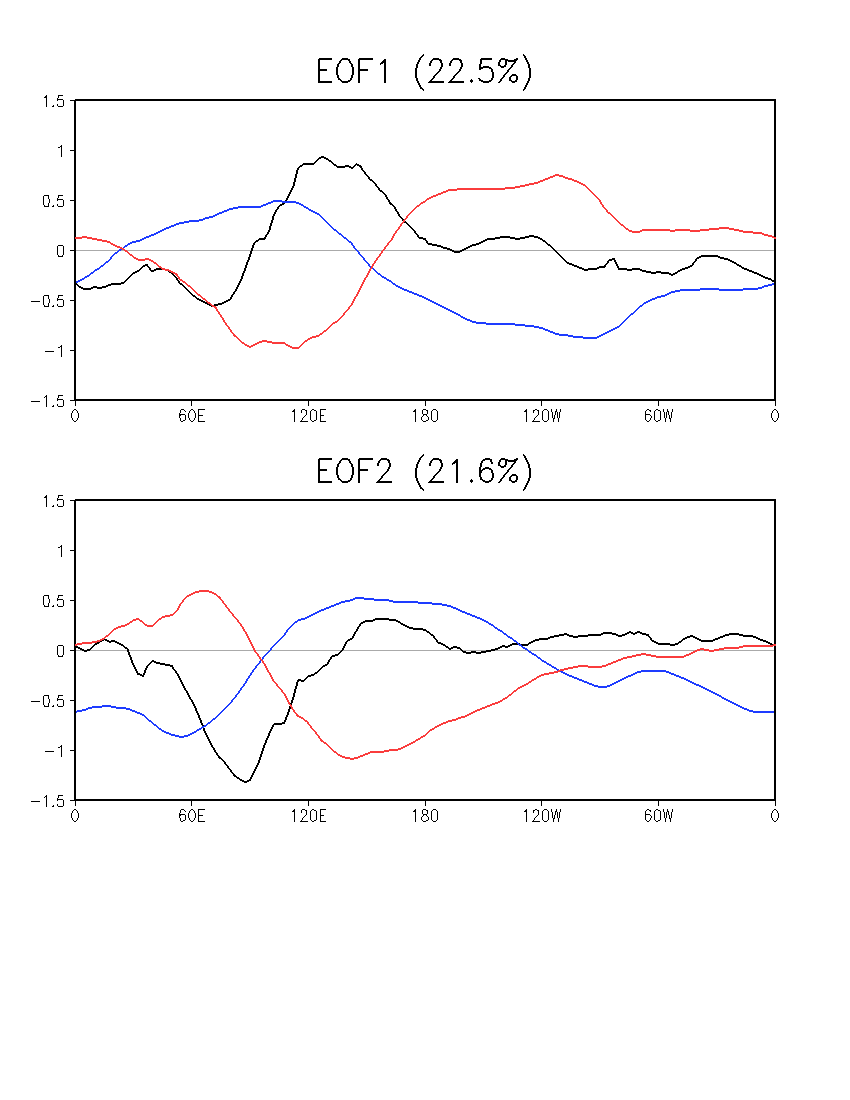 MJO
Combined EOFs of u850, u200, and OLR
Averaged over 15oS–15oN
01Jan1999–31Dec2014, daily data
NOAA Interpolated OLR, 1999–2013
CFSR for u850 and u200
CFSR for OLR, 2014
Anomaly w.r.t daily climatology
20–100-day band-pass filter prior to EOF
OLR
U850
U200
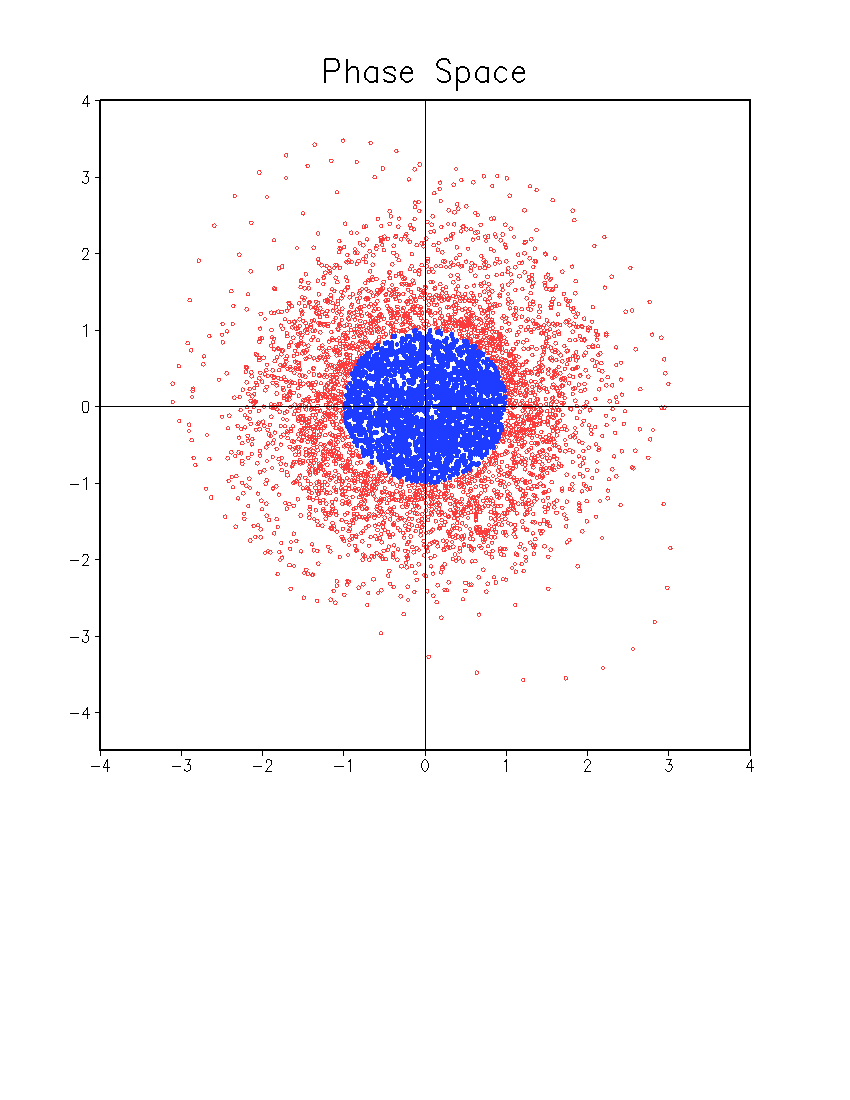 Daily MJO Index
Weak    MJO
PC2
PC1
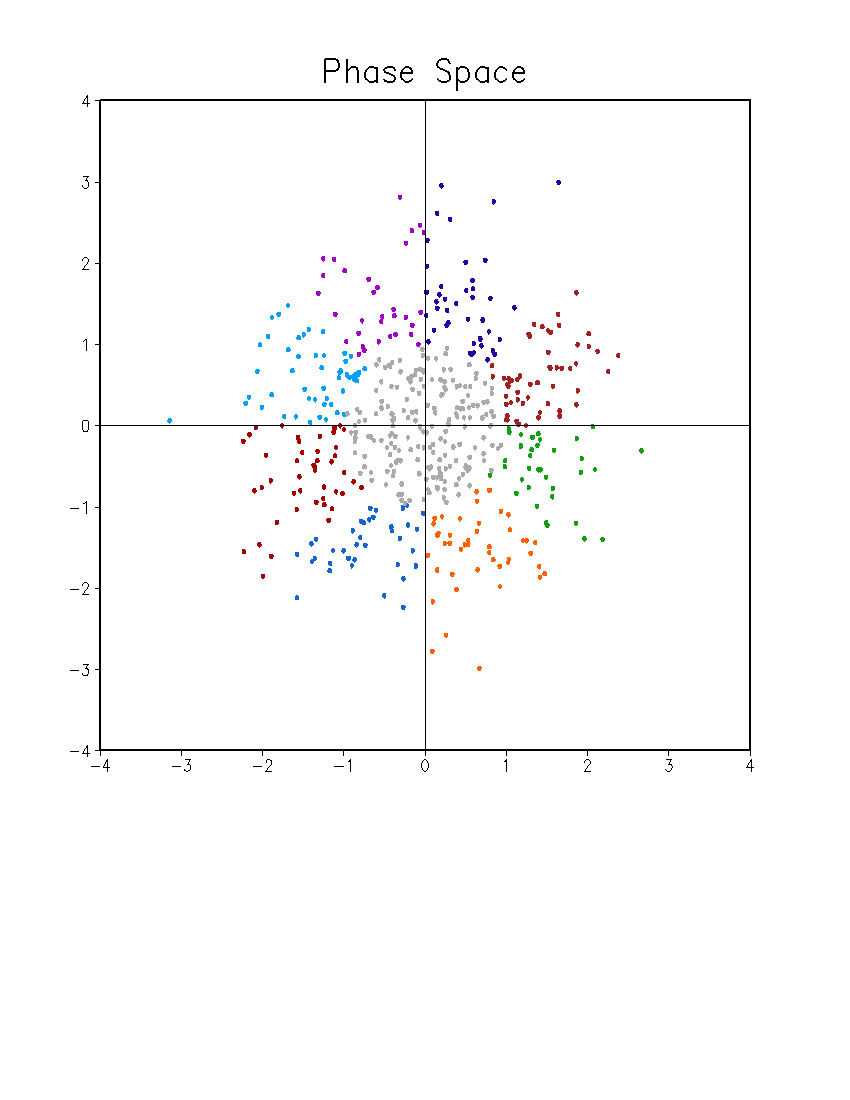 Weakly MJO Index
Normalized
8 phases
May – December
34 weeks (Sunday – Saturday)
Phase 7
Phase 6
Phase 8
Phase 5
PC2
Weak MJO
Phase 1
Phase 4
Phase 2
Phase 3
PC1
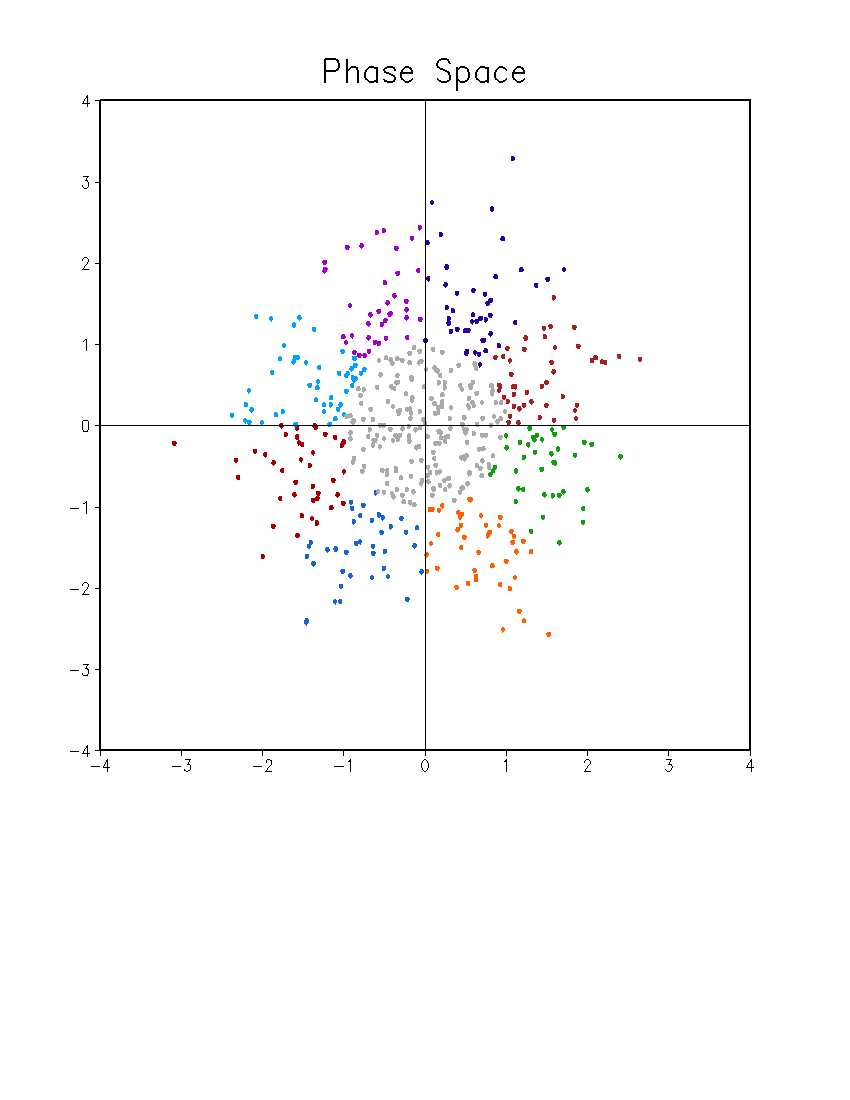 MJO Index
7-day mean index
Normalized
8 phases
May – December
35 weeks (1 May – 31 December)
Phase 7
Phase 6
Phase 8
Phase 5
PC2
Weak MJO
Phase 1
Phase 4
Phase 2
Phase 3
PC1
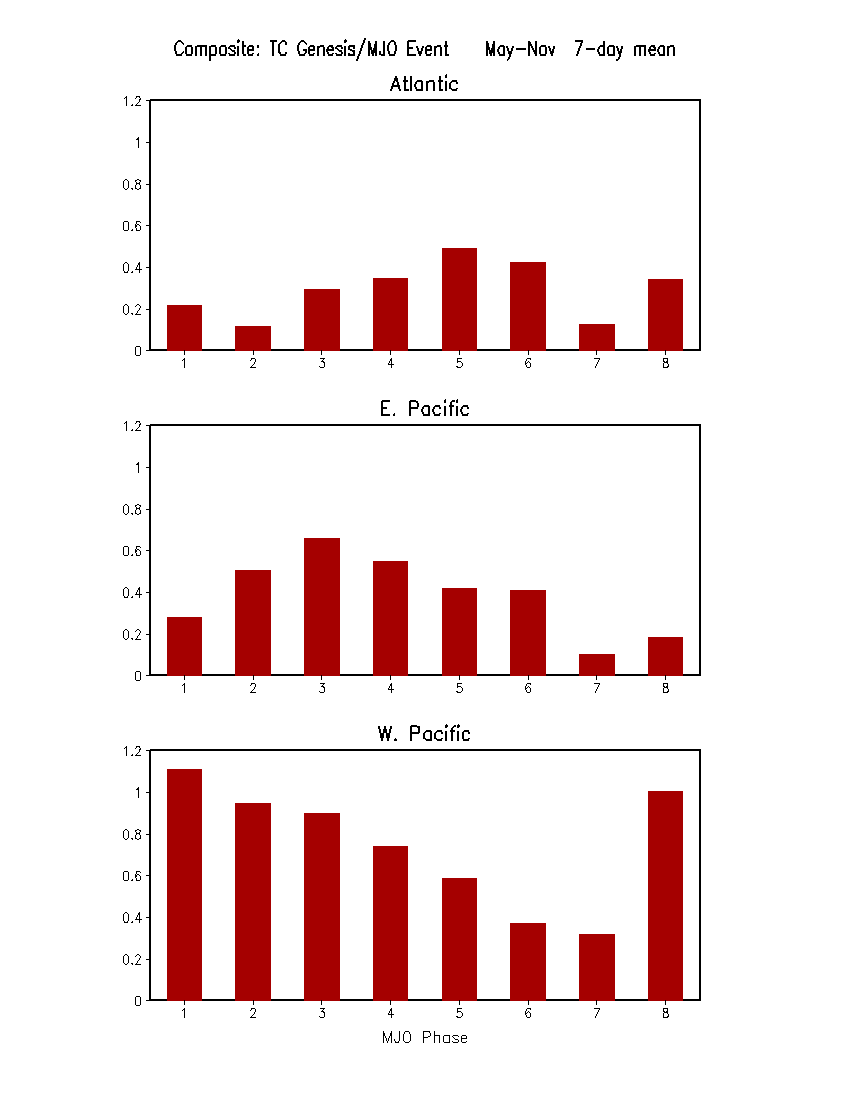 Composite of TC Genesis Based on MJO Phase
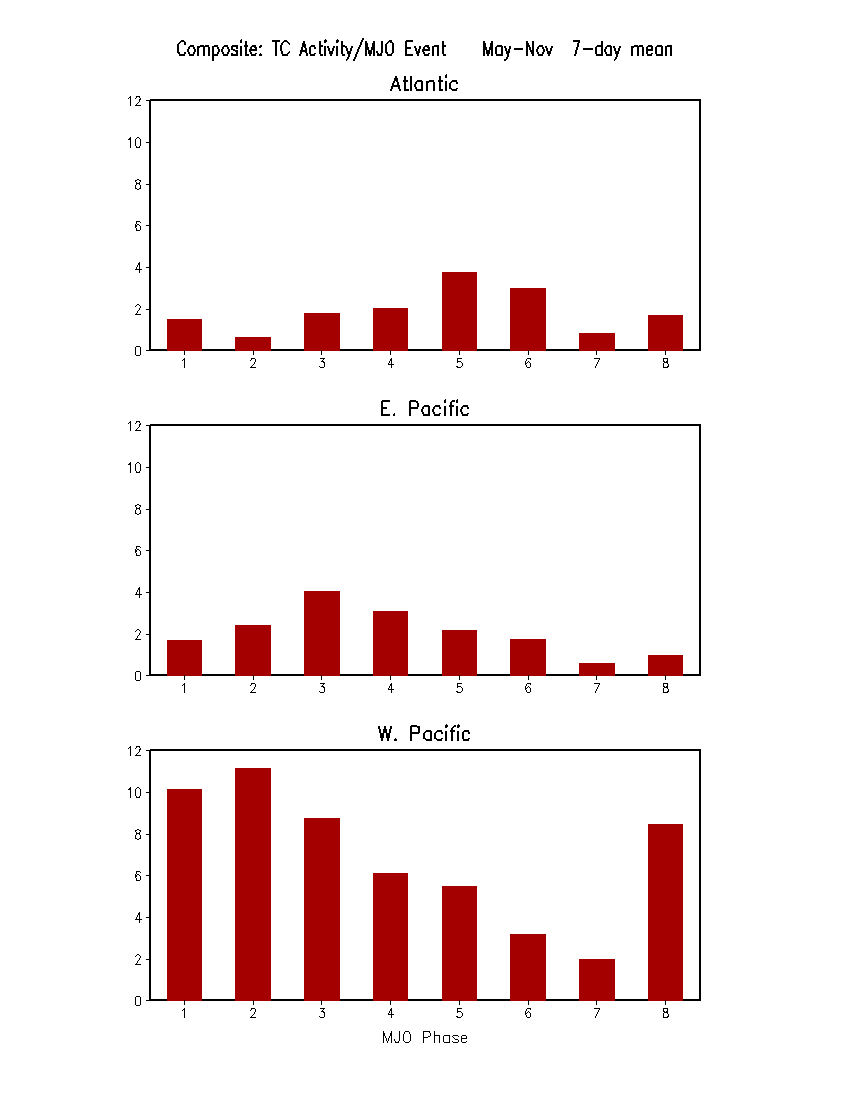 Composite of TC Activity Based on MJO Phase
TC Activity is defined as the sum of days of each TC over a 7-day period.  In a 7-day period, if there are two TCs lasting 3 days and 5 days, respectively, then the TC activity is 8 days.
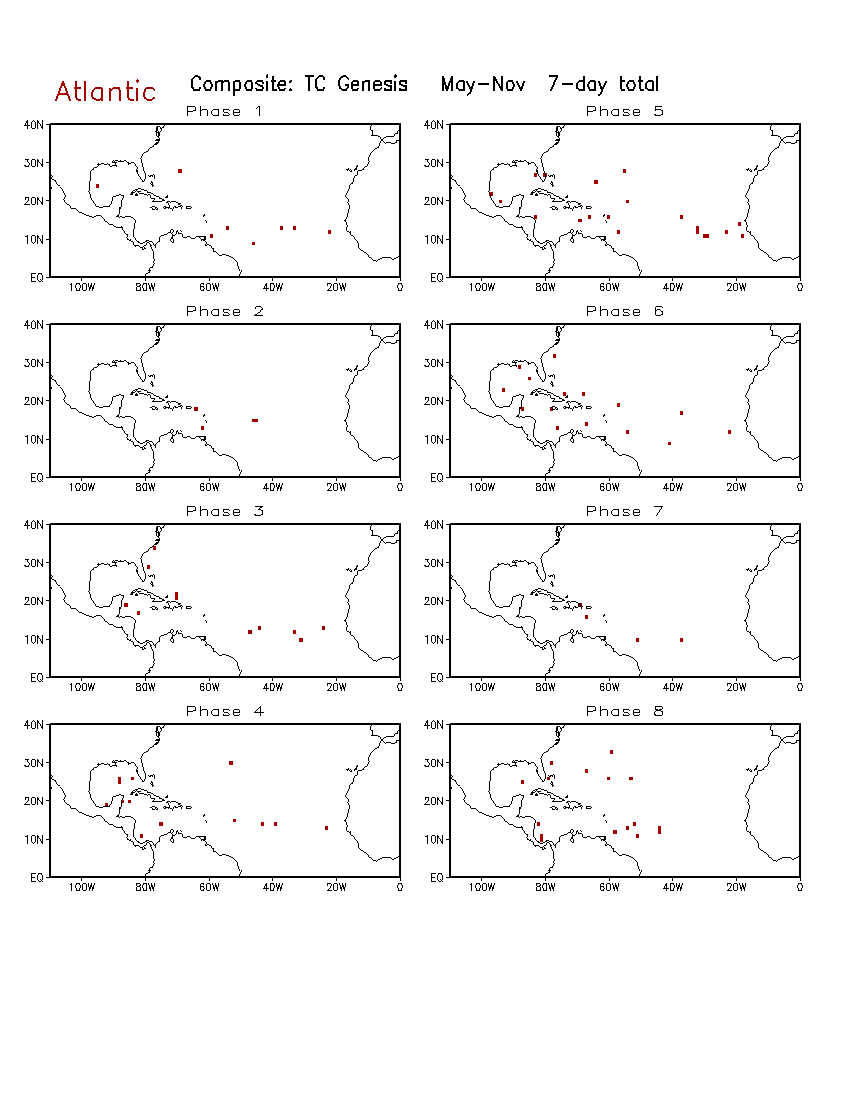 Composite of TC genesis based on MJO phase for Atlantic
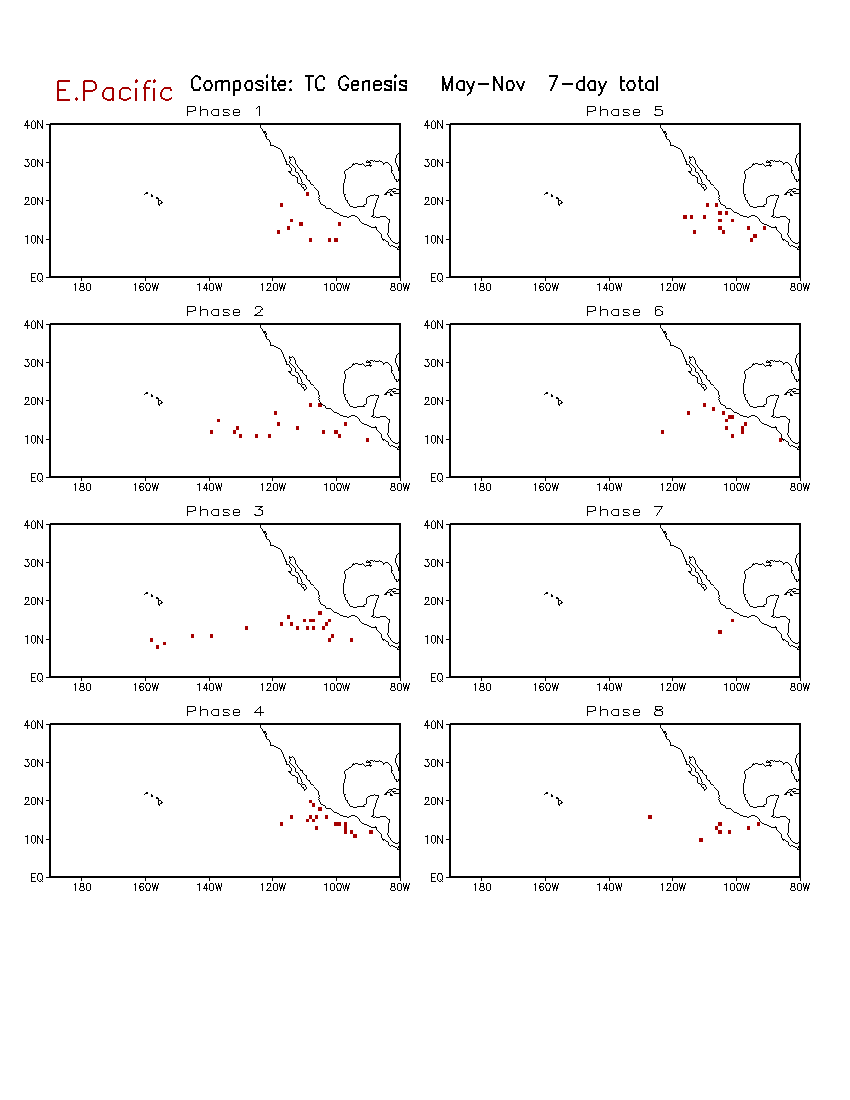 Composite of TC genesis based on MJO phase for E. Pacific
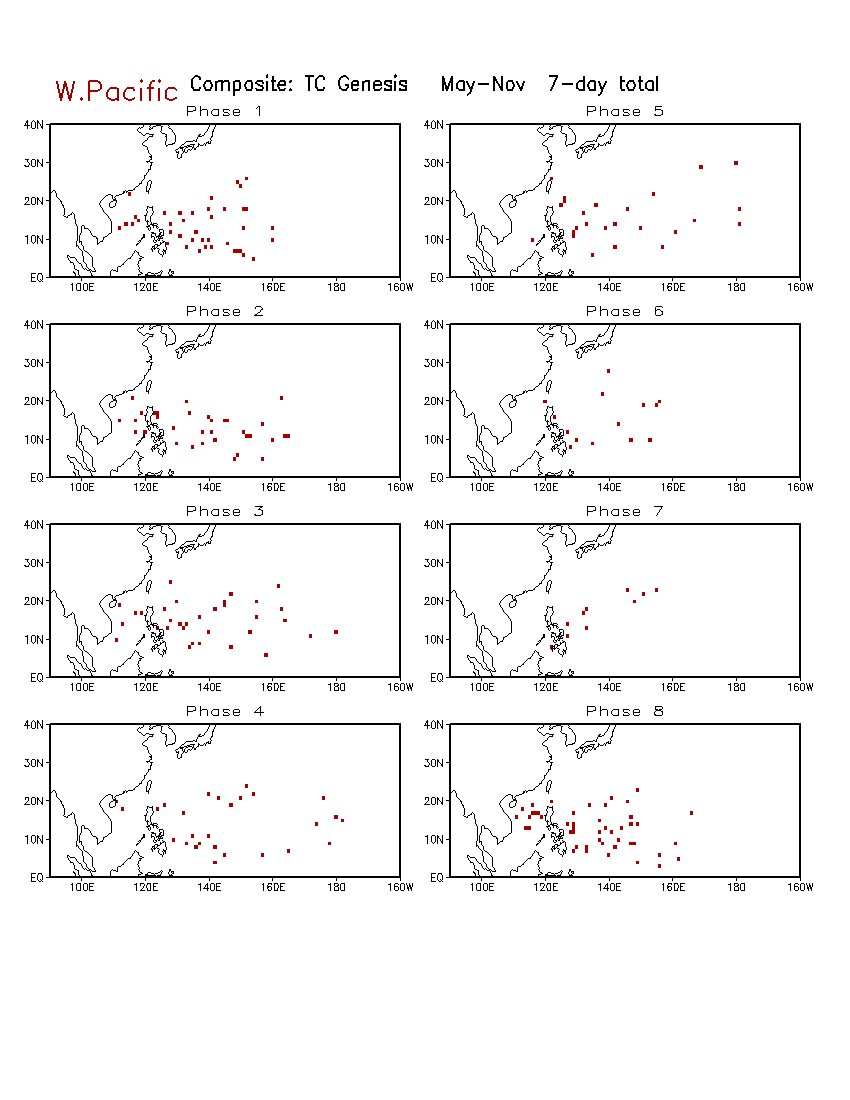 Composite of TC genesis based on MJO phase for W. Pacific